Arts & Crafts Ideas
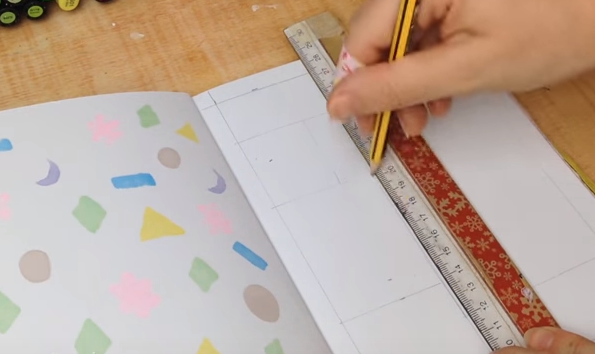 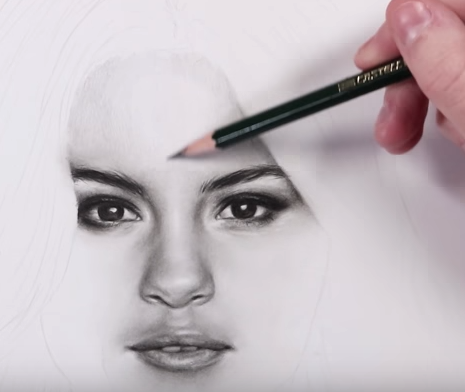 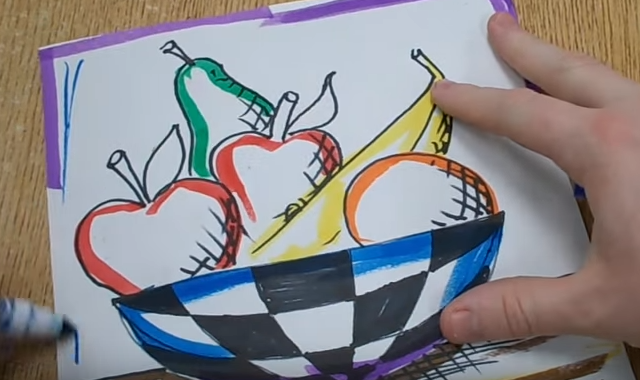 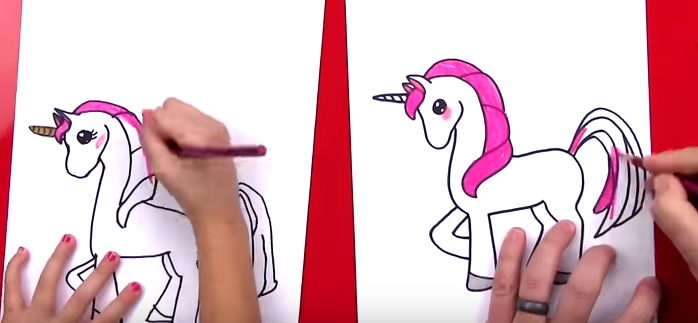 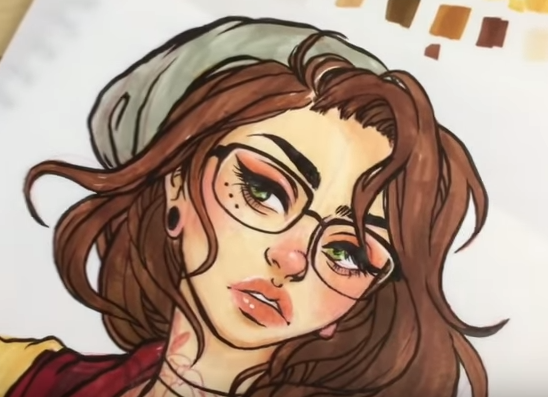 Out and about: Culture!
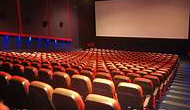 https://www.ceacard.co.uk/  - Get a CEA card and you can accompany your child to the cinema for free! 

https://www.sciencemuseum.org.uk/see-and-do/early-birds  - The museum opens early for families who need quieter times. Next one is Sat 14th July.  

Waterman’s art centre Brentford: https://www.watermans.org.uk/whats-on/ 

There are always free exhibitions at the Tate Modern and Tate Britain:  http://www.tate.org.uk/visit/tate-modern

Workshops for 8-14 year olds  at the Tate Modern: http://www.tate.org.uk/whats-on/tate-modern/workshop/8-14-studio

Free exhibition at the National Portrait Gallery:  https://www.npg.org.uk/whatson/bp-portrait-award-2018/exhibition/

1 day, 3 day, and evening exhibitions for 14-21 year olds:  https://www.npg.org.uk/whatson/exhibitions/bp-portrait-award-next-generation/next-gen-whats-on/ 

V&A: https://www.vam.ac.uk/info/family-art-fun
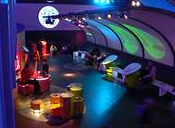